Одна из целей создания цифровой экономики  - повышение производительности труда
Цифровое здравоохранение
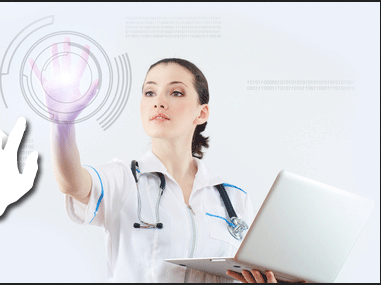 региональная модель
Комплексная медицинская информационная система
Система медицинского менеджмента, объединяющая процессы оказания медицинской помощи и ведения финансового и административного учёта. КМИС – 100% Казахстанский программный продукт. Система прошла аттестацию на информационную безопасность по стандартам Республики Казахстан
Dmed


Электронная амбулаторная карта
Электронная история болезни






Ситуационный центр
Индикаторная система
Рейтинги работы
Расчет фактических затрат
БД для формирования тарифов
Хранилище данных
Формирование показателей
СП – скорая помощь
СОЗ – ступенчатое отнесение затрат
АПО – амбулаторно-поликлинические организации
АПП  - амбулаторно-поликлиническая помощь
2
для поликлиник
для  врачей
для пациентов
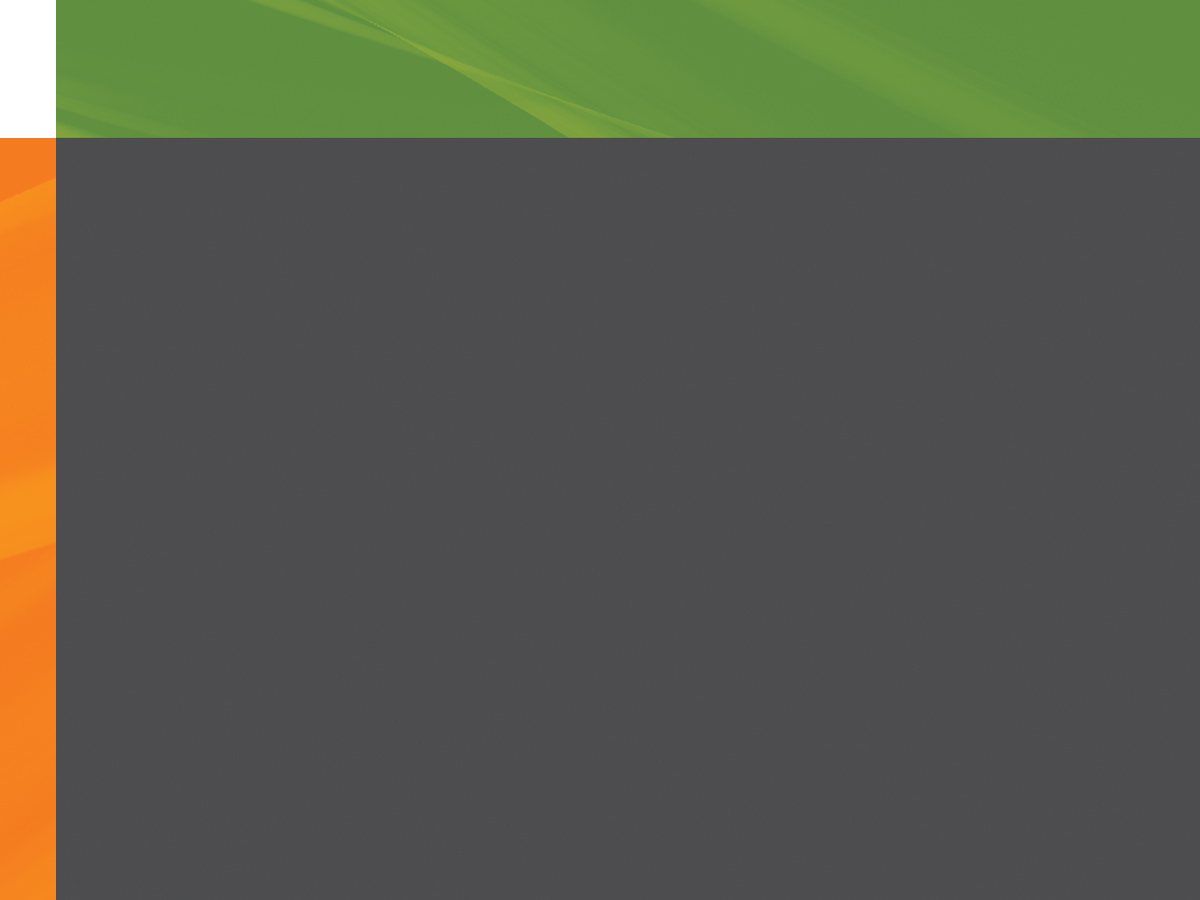 Компоненты решения
Электронная регистратура
Dmed.Поликлиника
Личный кабинет врача
Терминал самозаписи
Профилактика
Лекарства
Централизованная флюоротека
Электронная очередь
Личный кабинет пациента
Ситуационный центр
ГЛАВНОЕ МЕНЮ  Dmed.Поликлиника
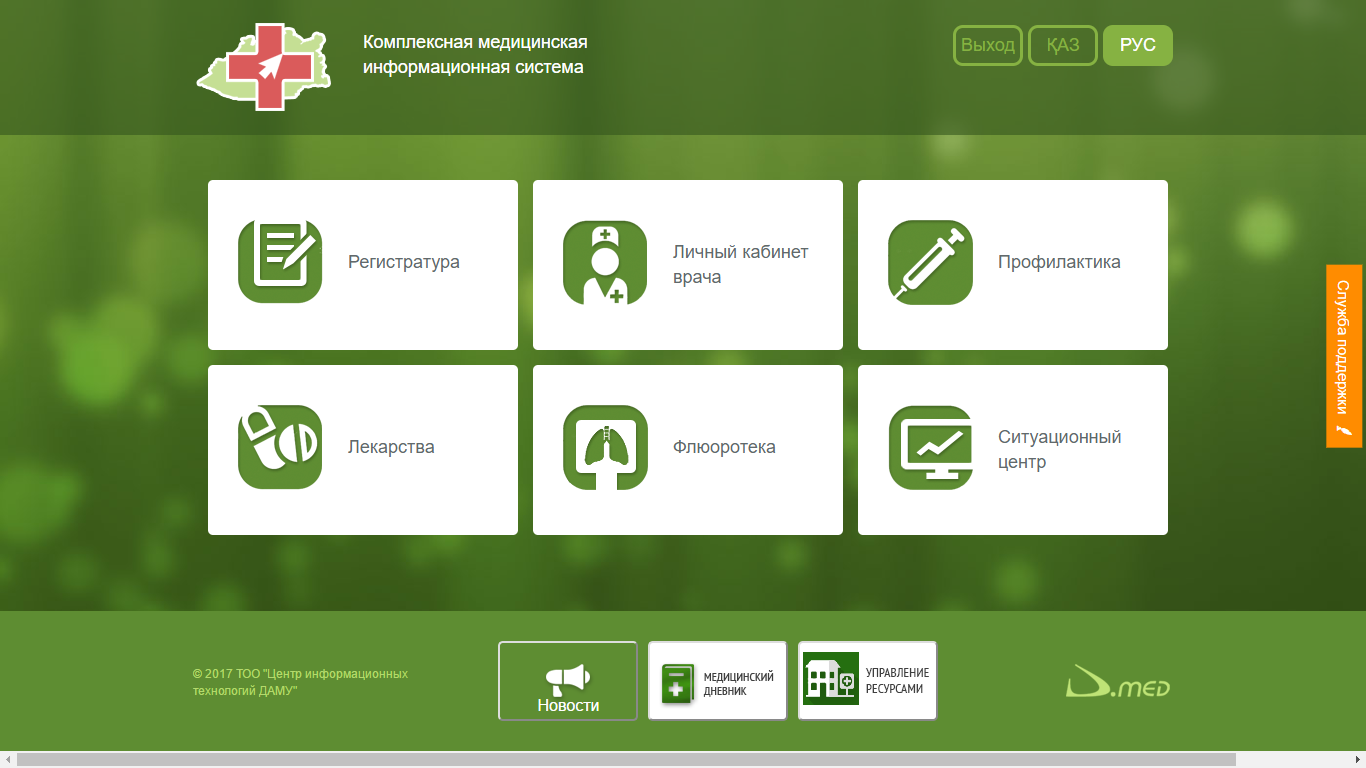 Профилактика и диспансеризация
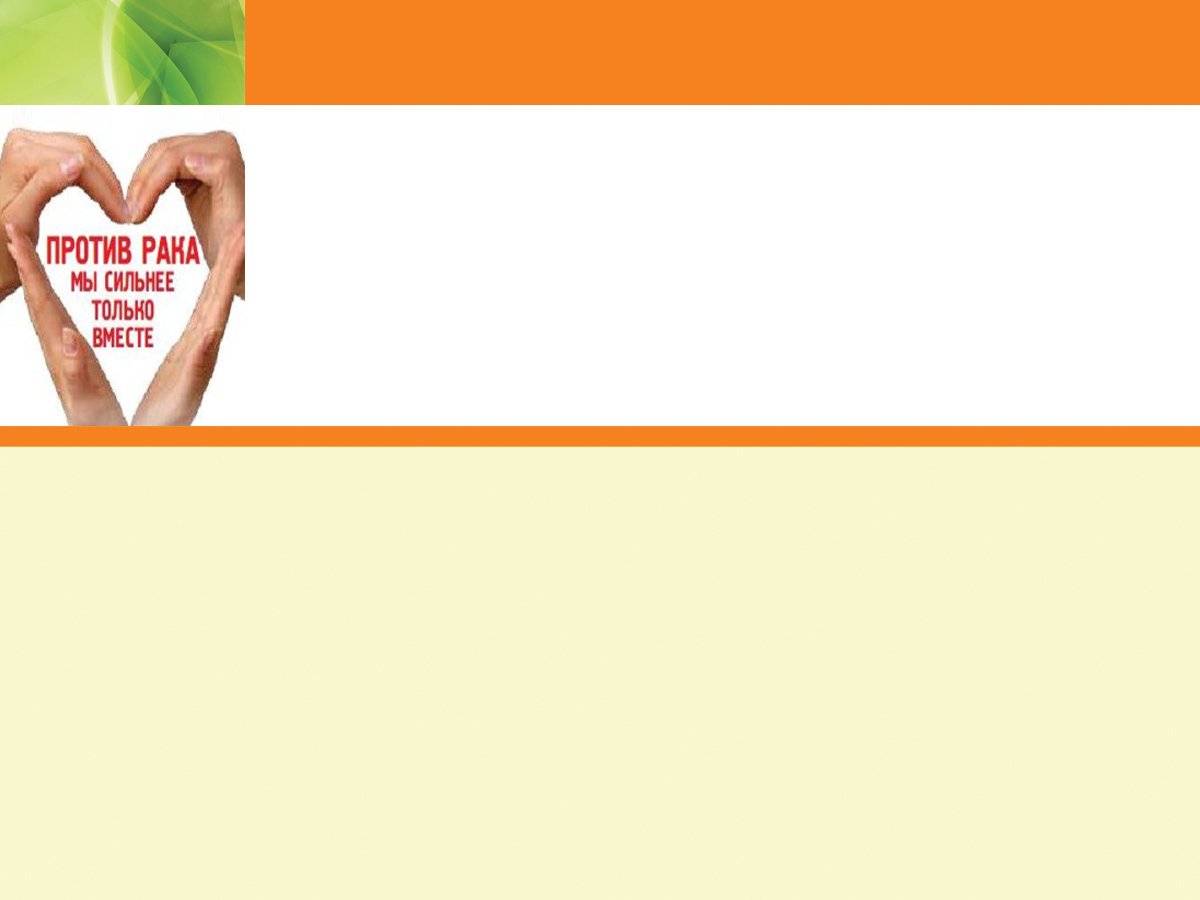 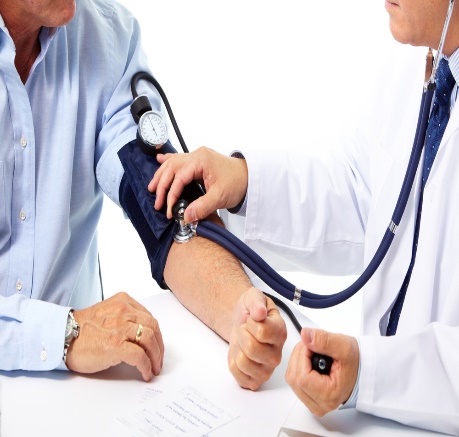 Инструмент :
управления процессами профилактики заболеваний 
обеспечения преемственности между ПМСП и узкими специалистами
мониторинга эффективности профилактической работы и диспансеризации
Создание и ведение списков пациентов, подлежащих профилактическим и диспансерным осмотрам 
Смотровые и доврачебные кабинеты
Регистрация выявления заболеваний
Сигнальные списки выполнения плана профосмотров 
Ведение Д-учета и диспансерное наблюдение
Контроль явки пациента на Д-осмотр
Мониторинг выполнения комплекса обследований для пациентов на Д-учете
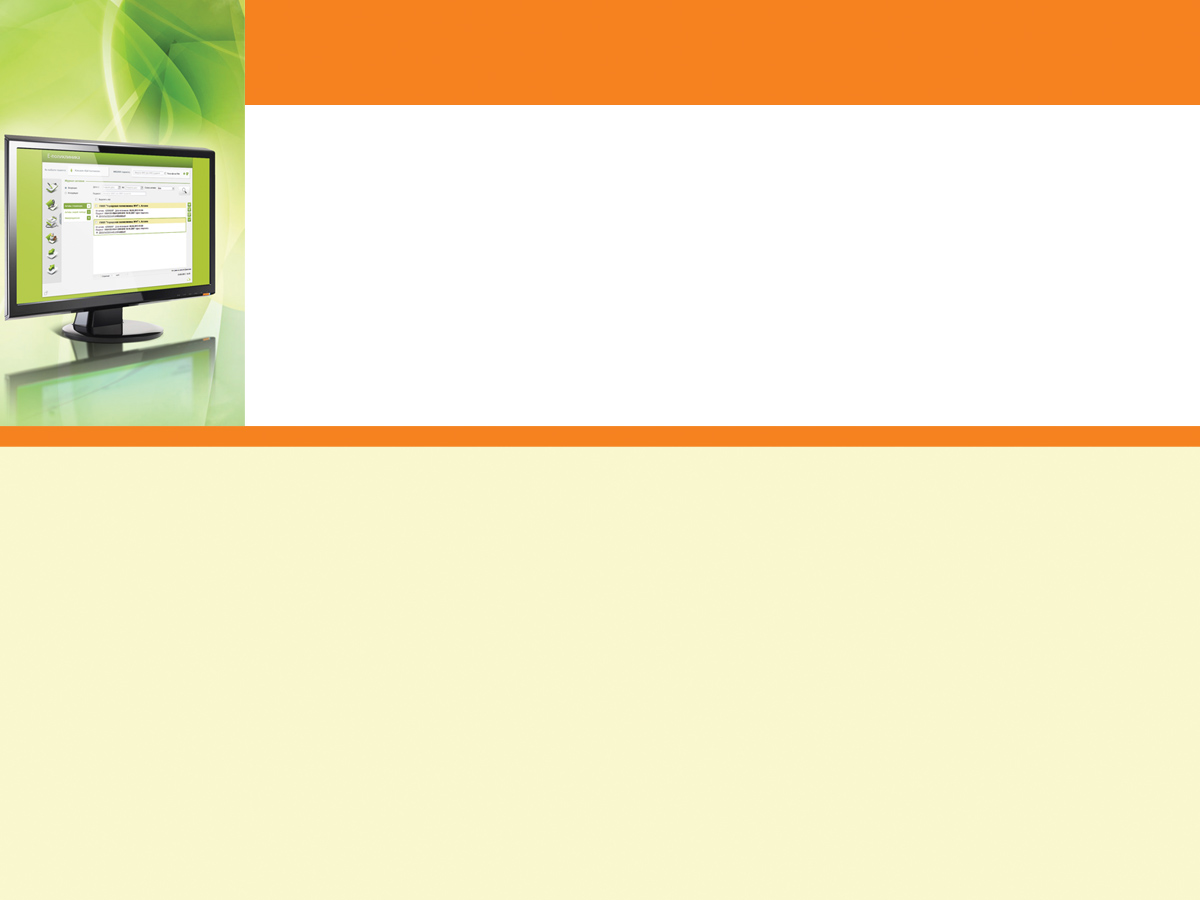 Централизованная флюоротека
Инструмент :
управления процессами профилактики заболеваний туберкулезом легких
обеспечения преемственности между поликлиниками и тубдиспансерами
мониторинга эффективности проводимых мероприятий
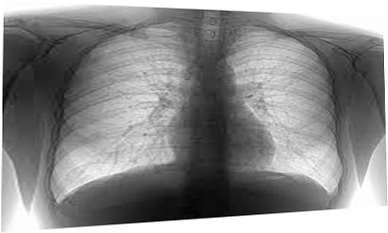 Создание и ведение списочного плана пациентов, подлежащих флюороосмотрам
Регистрация результатов флюорографии
Взаимодействие с цифровыми флюорографами 
Сигнальные списки выполнения плана флюороосмотров 
Создание централизованного хранилища результатов исследований
Доступ к результатам исследований всех заинтересованных лиц – «второе чтение», дообследование, мониторинг проведения осмотров
Мониторинг и контроль за дообследованием флюрозадержанных
[Speaker Notes: Уместить картинку на мониторе]
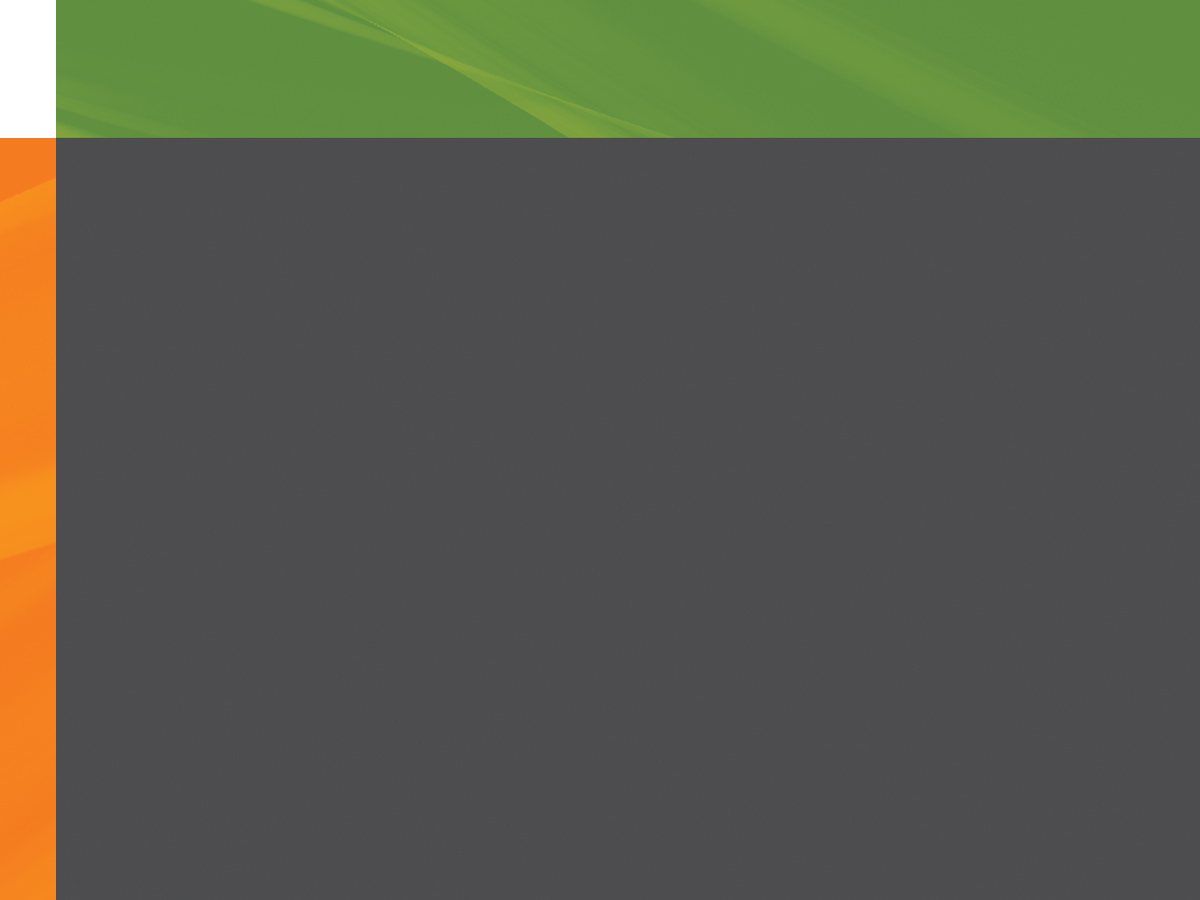 Компоненты решения
Dmed.Стационар
Электронная история болезни от приемного покоя до выписки
Движение пациента
Рабочие места для постовых и процедурных сестер
Реанимация
Оперблок
Лаборатория
Пищеблок
Формирование себестоимости лечения пациента
Кабинет главного врача
ГЛАВНОЕ МЕНЮ Dmed.СТАЦИОНАР
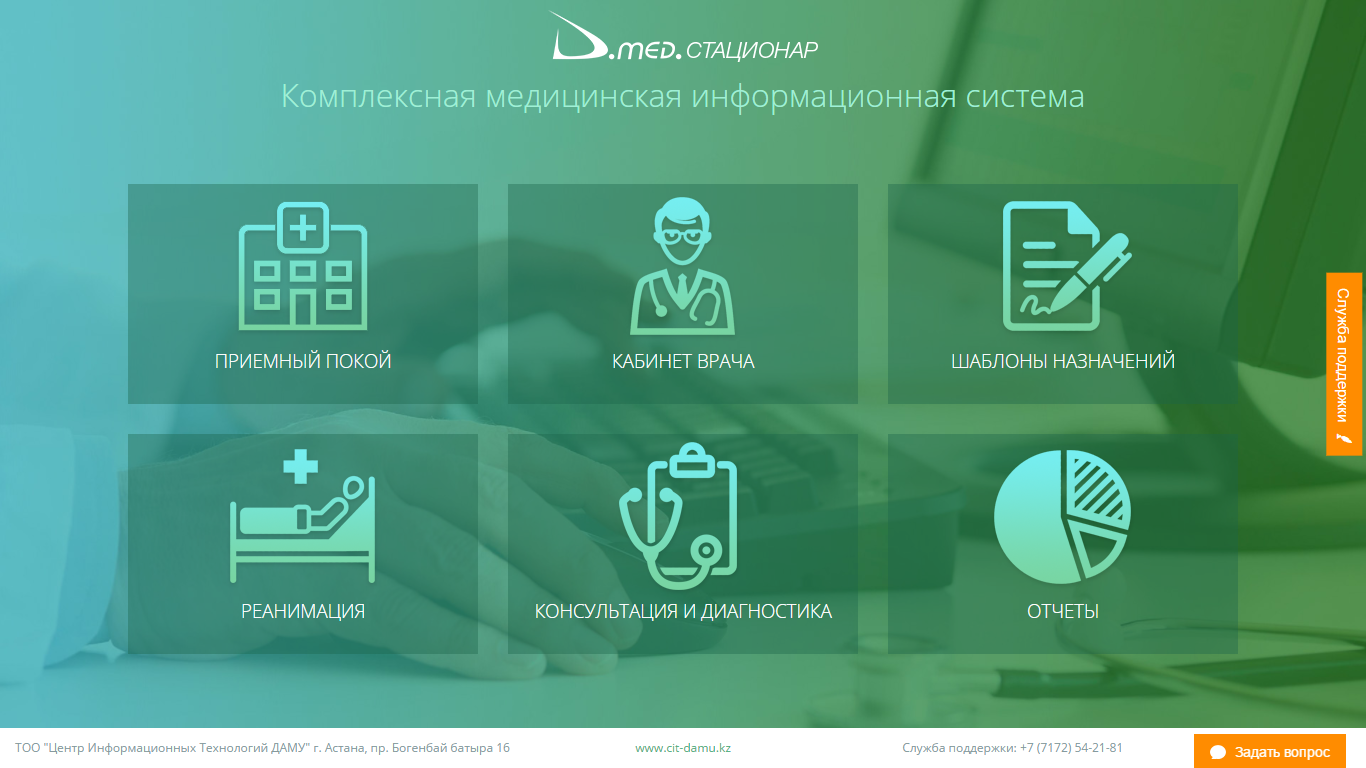 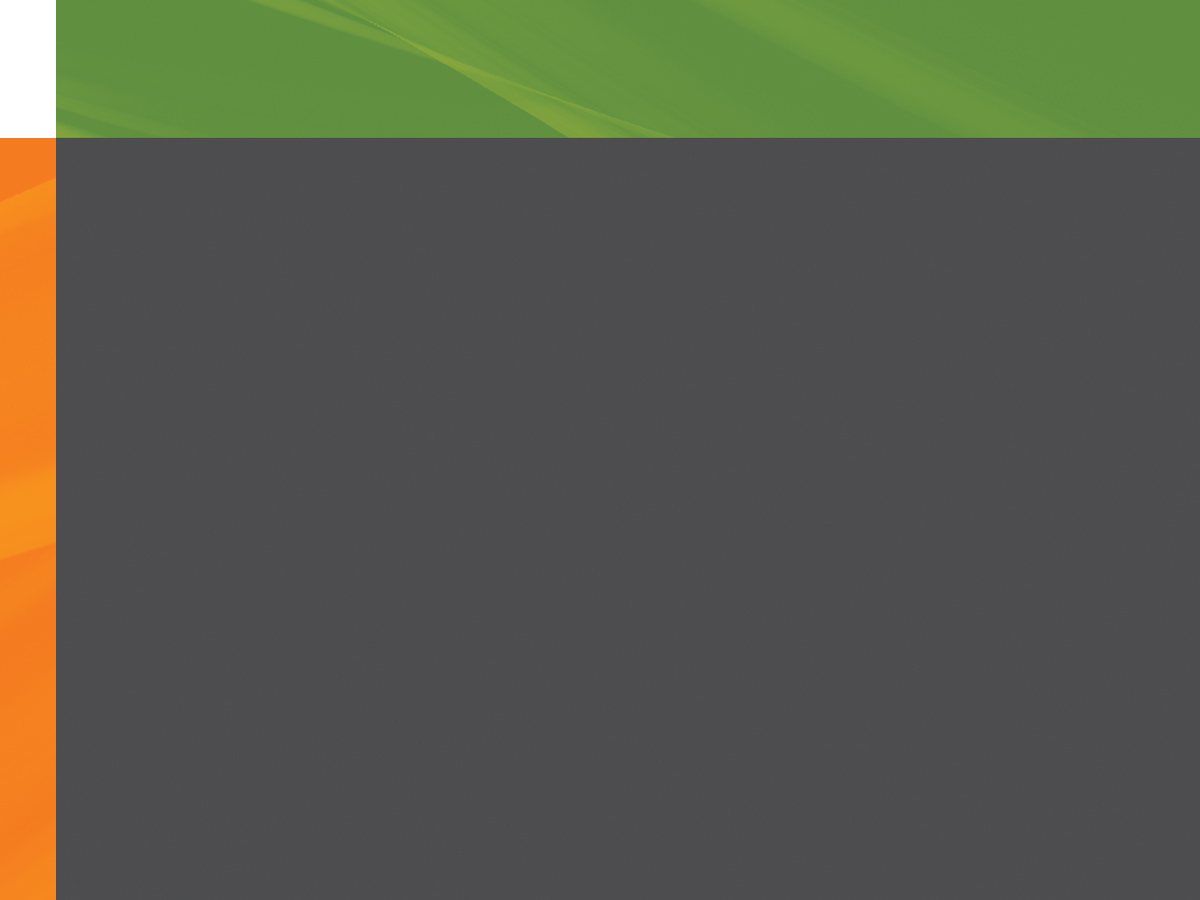 В нашем решении Вы получите:
Dmed.Стационар
лист назначений максимально приближенный к привычной для медработников форме
интеграцию с амбулаторно-поликлинической службой
систему мониторинга работы стационара на основе интерактивных дашбордов
гибко настраиваемую панель для оперативной работы персонала реанимации
удобную панель для выполнения назначений для медсестры
мониторинг дефектов ведения истории болезни
расчет фактических затрат на лечение пациента
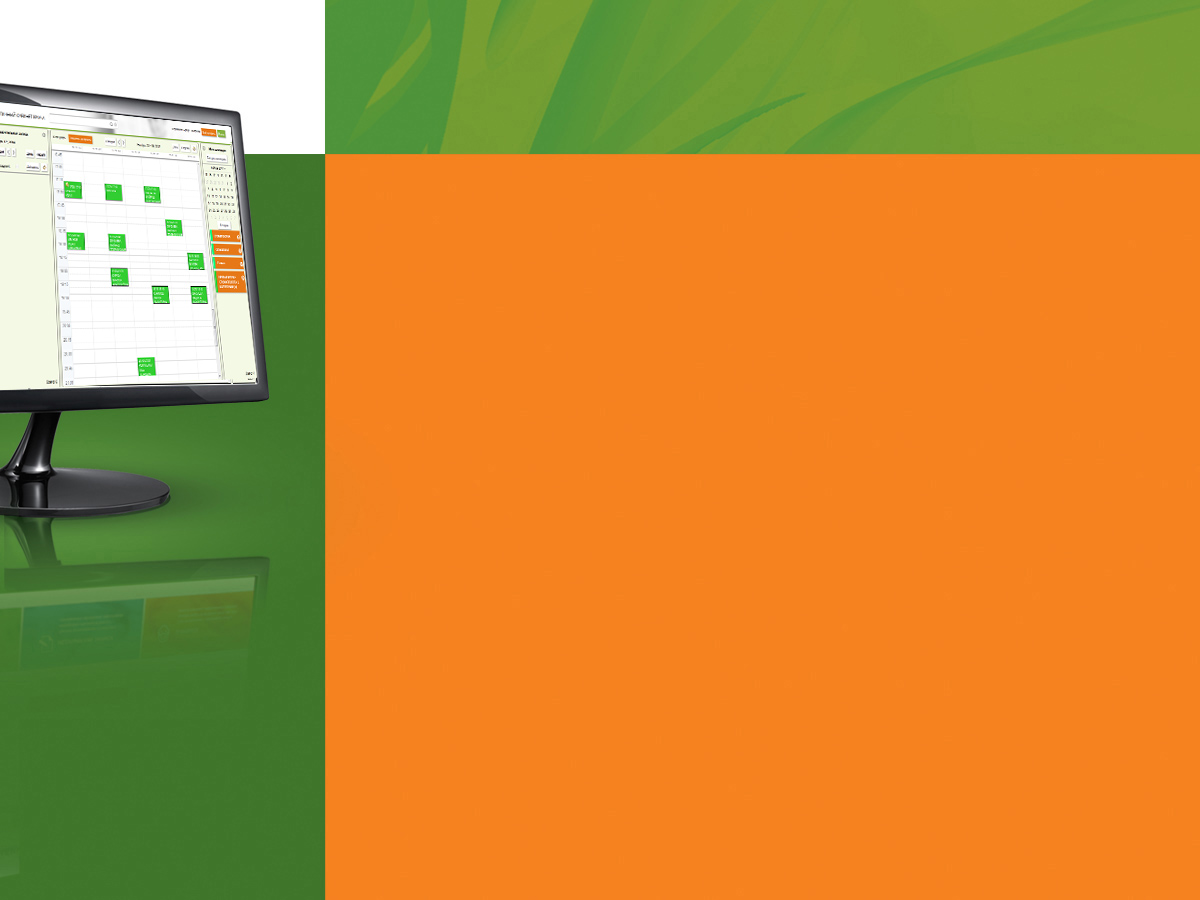 Стоимость пролеченного случая
Расчет себестоимости лечения пациента на основании данных фактических расходов и стоимости койко-дня, рассчитанного по методике ступенчатого отнесения затрат
Интеграция с 1С Бухгалтерией медорганизации
Создание базиса для перехода на ОСМС
[Speaker Notes: Скрин с софта взять у алибека]
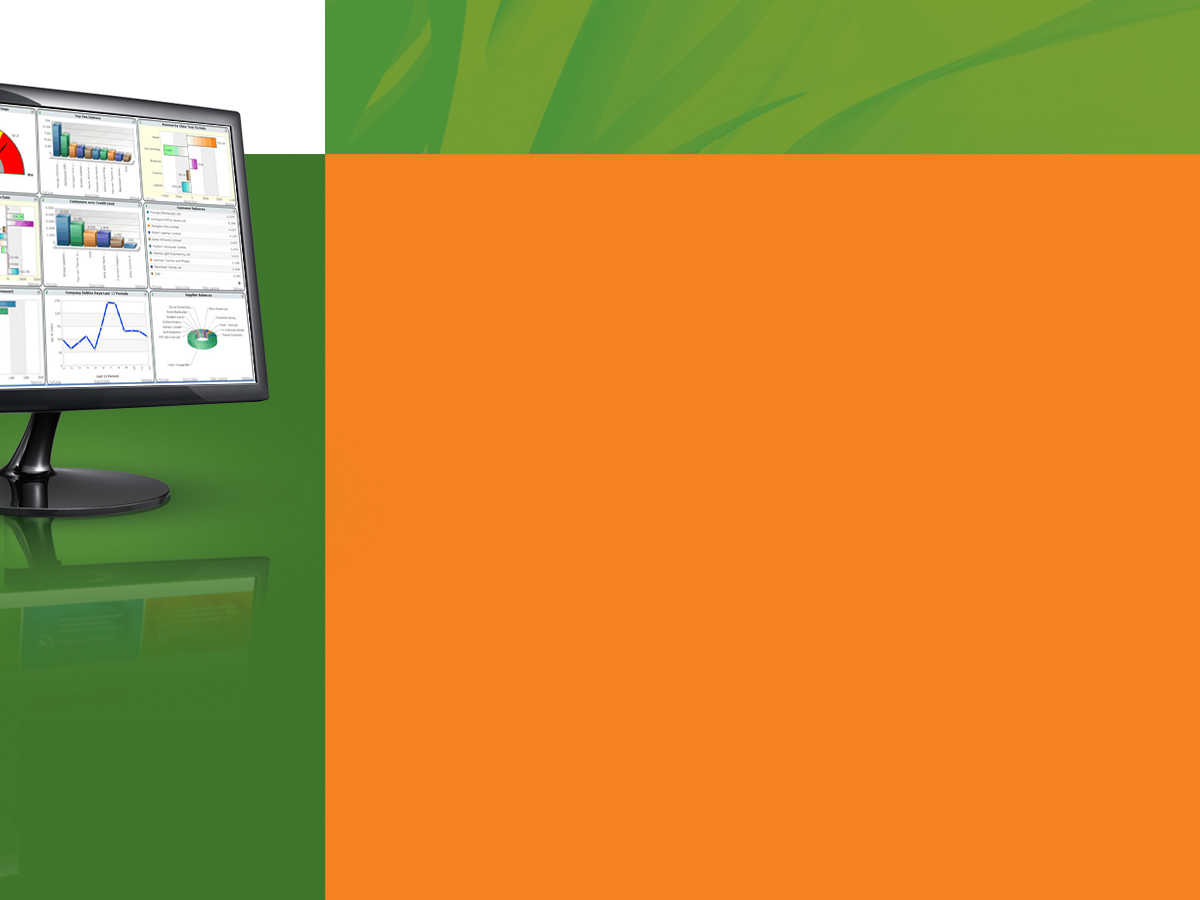 КАБИНЕТ ГЛАВНОГО ВРАЧА
предназначен для  главных врачей, их заместителей, заведующих отделениями и статистиков позволяет проводить оперативный мониторинг и контроль за деятельностью контролируемых служб
Мониторинг показателей работы стационара
Удобные дашборды с возможностью детализации информации
Мониторинг ведения истории болезни на основе системы дефектов
[Speaker Notes: Встроить картинку в монитор]
КАБИНЕТ ГЛАВНОГО ВРАЧА
оперативная информация по стационару в разрезе работы коечного фонда, приемного покоя, консультативного отделения, дефектов ведения историй болезни